Spectral Algorithms for Learning HMMs and Tree HMMs for Epigenetics Data
Kevin C. Chen
Rutgers University
joint work with Jimin Song (Rutgers/Palentir), 
Kamalika Chaudhuri and Chicheng Zhang (UCSD)
Human Genome-wide Association Studies
~12,000 human disease SNPs known 
Follow-up studies of these SNPs are needed to advance personalized medicine
~90% of these disease SNPs are not in genes
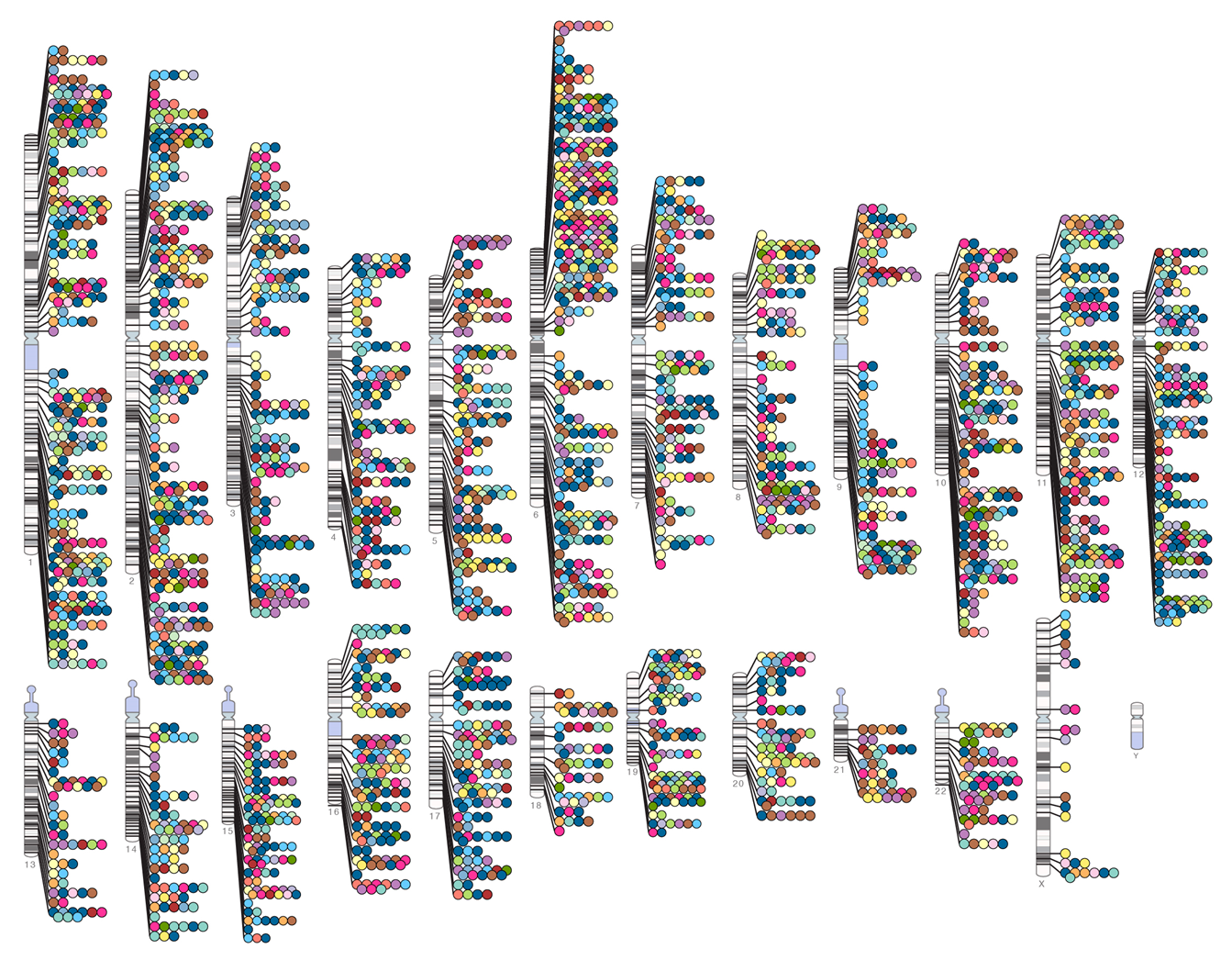 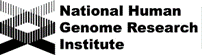 Chromatin State Annotation via HMMs
Input: a set of chromatin marks in a cell type
Output: hidden states (i.e. colors) representing biological features such as enhancers, promoters, etc.
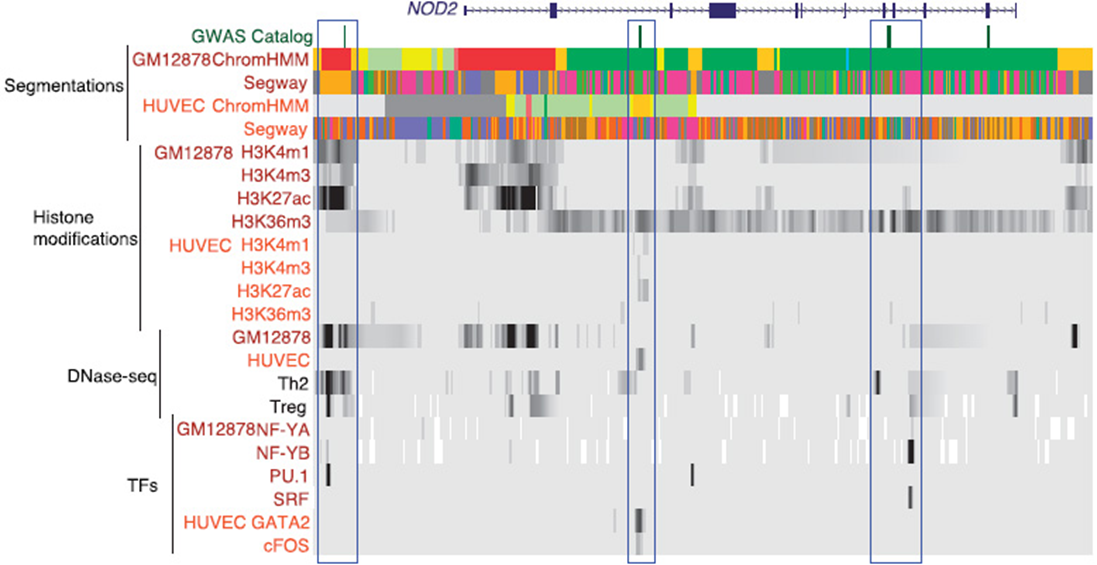 Major Human Epigenomics Projects
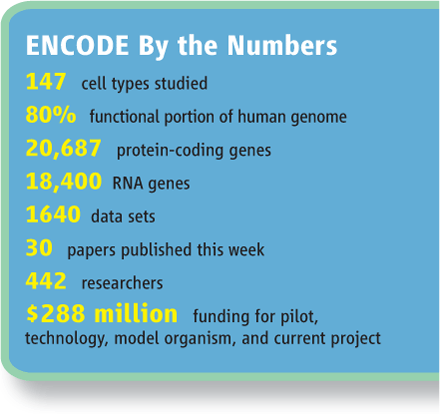 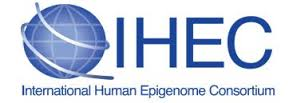 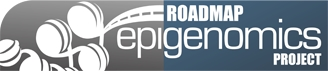 Raw data = 
3000X coverage of the human genome = 10 trillion bases
Overview of the Talk
Spectral learning of HMMs for predicting chromatin states for a single cell type
Hsu, Kakade, Zhang, COLT 2009 
AGHKT, J. Machine Learning Research 2014
Song and Chen, Genome Biology, 2015

Extension to multiple cell types using HMMs with very large but structured state spaces
Biesinger et al., BMC Bioinformatics 2013
Zhang, Song, Chaudhuri, Chen, NIPS 2015
Song, Zhang, Chaudhuri, Chen, in review
Input and Output
Input:
Single long sequence where at each position we are given a binary vector
We’ll treat the binary vector as a single character for learning the parameters 
But we’ll display the parameters using the marginal probabilities of each component of the vector
For Tree HMMs, we have multiple such sequences all related by a fixed tree

Output:
HMM parameters and segmentation of the sequence 
For Tree HMMs, multiple sets of HMM parameters and segmentations for each sequence
Spectral Learning for HMMs
Expectation-Maximization is slow and only finds local optimum, so we use the Method of Moments
The 2nd moment is a matrix of counts of pairs of consecutive observations
The 3rd moment is a tensor of counts of triples of consecutive observations
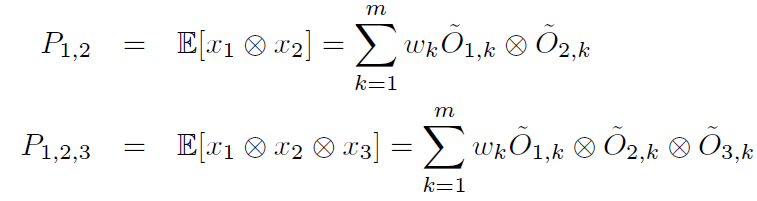 [Speaker Notes: +: moore-penrose pseudo-inverse]
Symmetrization, Orthogonalization and Tensor Decomposition
Assuming the Oi are full rank, we can find linear transformations to symmetrize the pairs matrix and triples tensor
Orthogonalize the triples tensor with an SVD of the pairs matrix 
Perform orthogonal tensor decomposition
Running time comparisons
The workstation version of Segway took 5 days to train parameters
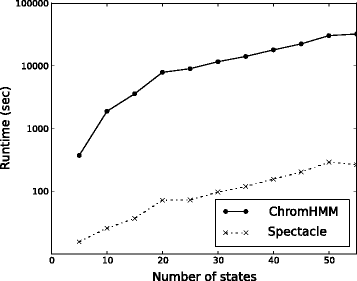 Empirical Sample Complexity
Theoretically, the sample complexity depends on the distribution of observations in the genome
Our data is power law distributed with an exponent of ~2, which results in a low theoretical sample complexity
Empirically, prediction accuracy plateaus after using ~50% of the genome for training
Comparison of Marginal Emission Matrices
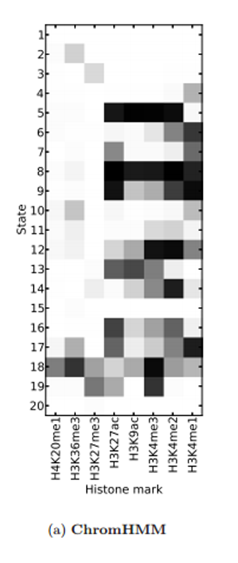 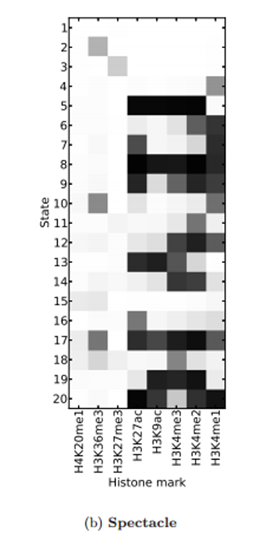 Enrichment of Disease-Associated Variants
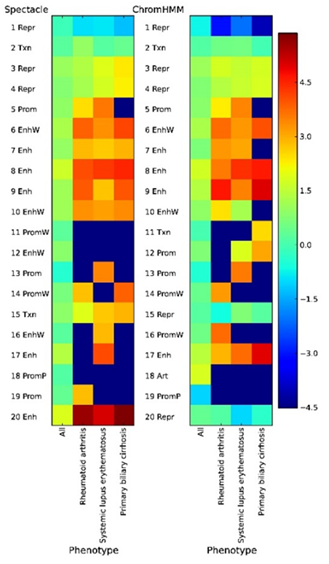 There is higher enrichment of disease SNPs in chromatin state 20 which was found only by spectral learning
Using the spectral algorithm as an initializer to a local search algorithm (EM)
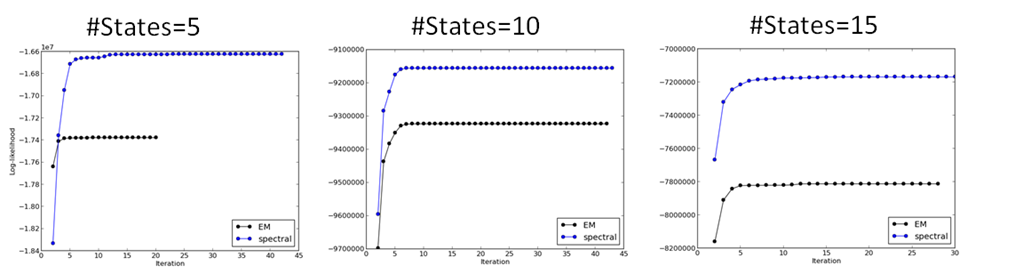 Precision-recall curve for experimentally validated biological features
HMMs with tree structured hidden states
Next we consider state structured HMMs







In our method Spectral-Tree, we introduce three algorithmic ideas
Separating root-to-leaf paths
Skeletensor construction
Product projections
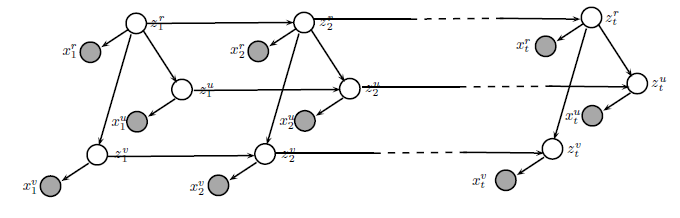 Idea 1 – Separating root-to-leaf paths
Let D be the number of nodes in the tree (e.g. 9)
The naïve algorithm runs an HMM with mD possible states and nD possible observations and has run time Ω (nD mD) 
We consider each root-to-leaf path separately
This gives run time O(DN m3d + Dn2d md) where d is length of the longest root-to-leaf path (e.g. 2 or 3)
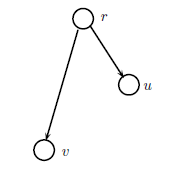 Idea 2 -  Skeletensor Construction
We capture the effect of the root-to-leaf path and project it from a tensor of dimension nd into a tensor of dimension n (i.e. the size of one node), called the Skeletensor
This is the form of the symmetrization matrices:
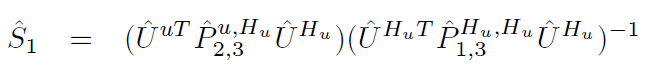 Idea 3 - Product Projections
Avoid constructing the n dimensional (e.g. 256) tensors by projecting them to dimension m (e.g. 6)
This brings the runtime down to O(DNm2d + Dn2m + Dm3d)
The idea is that the observation matrices at the nodes are conditionally independent given the hidden states
These 3 algorithmic ideas work well when
The tree has low depth
Number of observations >> Number of hidden states
Comparison of running times
The naïve exponential algorithm ran out of memory
A Structured Mean Field (SMF) variational Expectation-Maximization method that additionally constrains each node to have the same parameters took 13 hours 
Our algorithm took 22 min
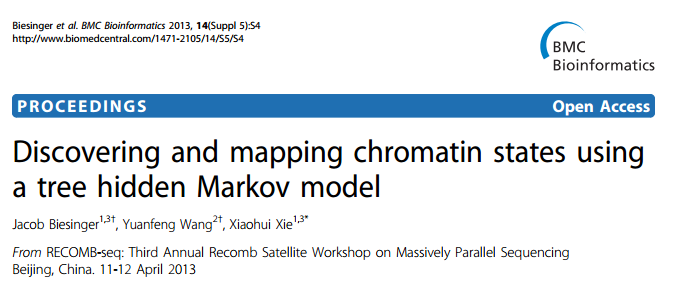 Comparison of Emission Parameters
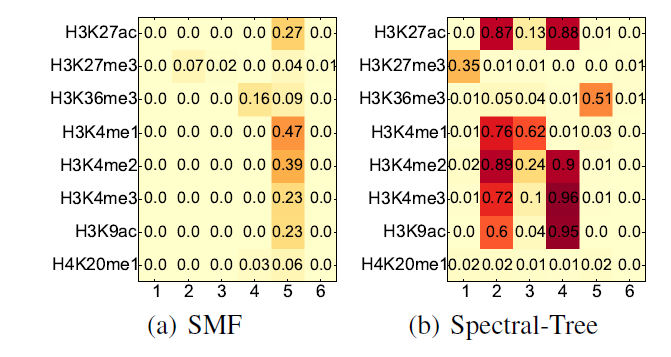 Prediction accuracy of experimentally validated promoters (F1 scores)
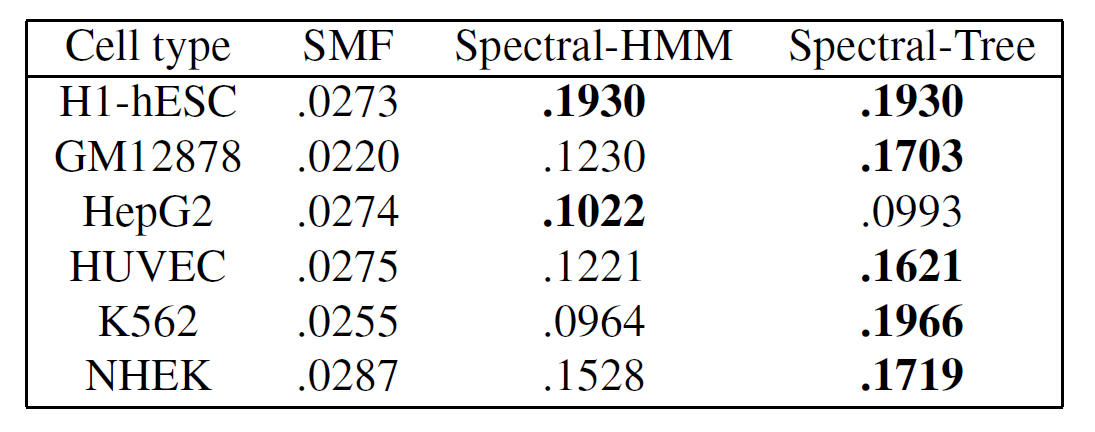 Cell Type Specific Emission Parameters
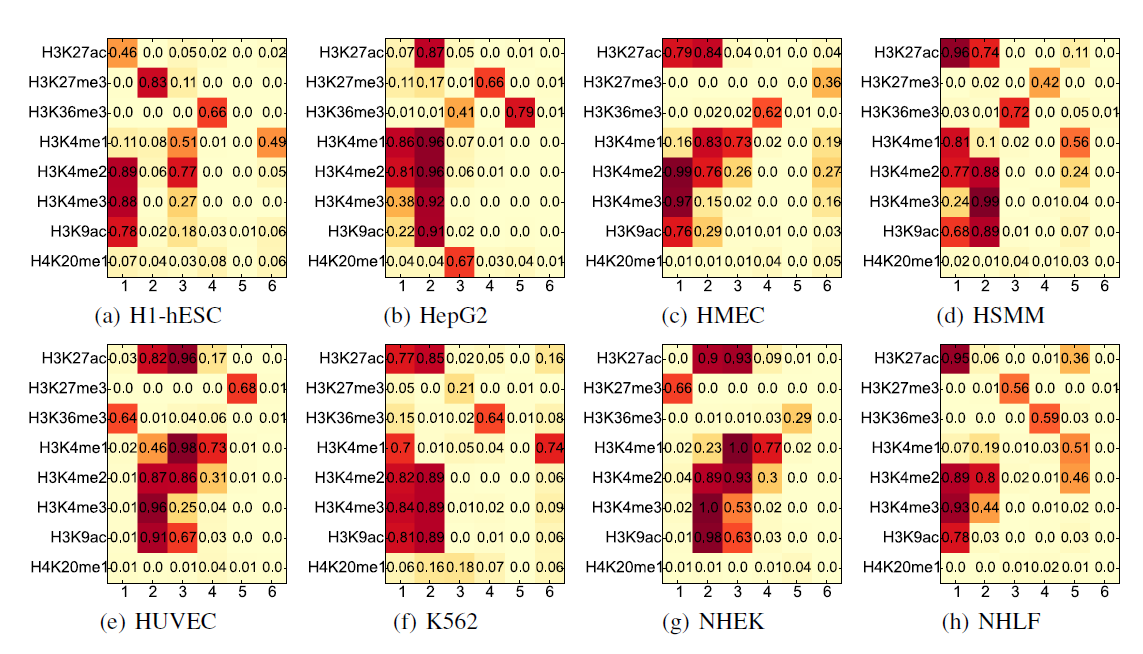 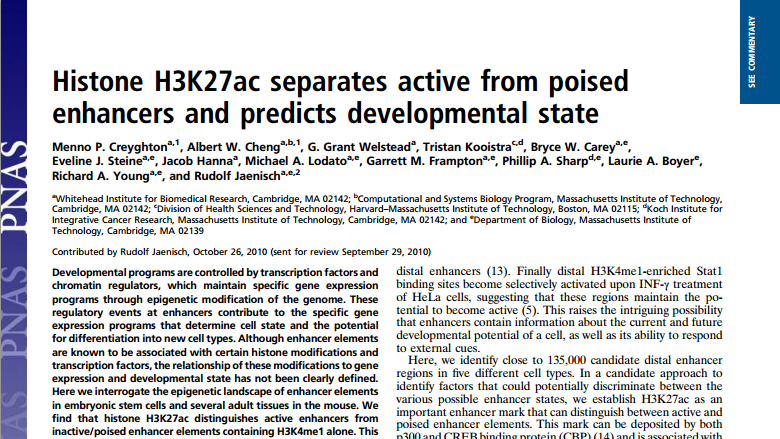 Spectral Learning is well-suited for Genomics
Large sample sizes in Genomics
One copy of the human genome = 3 billion bases
Efficient algorithms are needed
Enough samples to compute Method of Moments estimators 

Biological interpretability
Simple models (e.g. Hidden Markov Models) seem quite close to the biology
Parameter estimation and interpretation is important
Neural Networks or Observable Operator Models do not allow for this

Class imbalance is pervasive in Genomics
Often, a few hidden states explain most of the data, i.e. high class imbalance
Spectral Learning is more robust to class imbalance than maximum likelihood